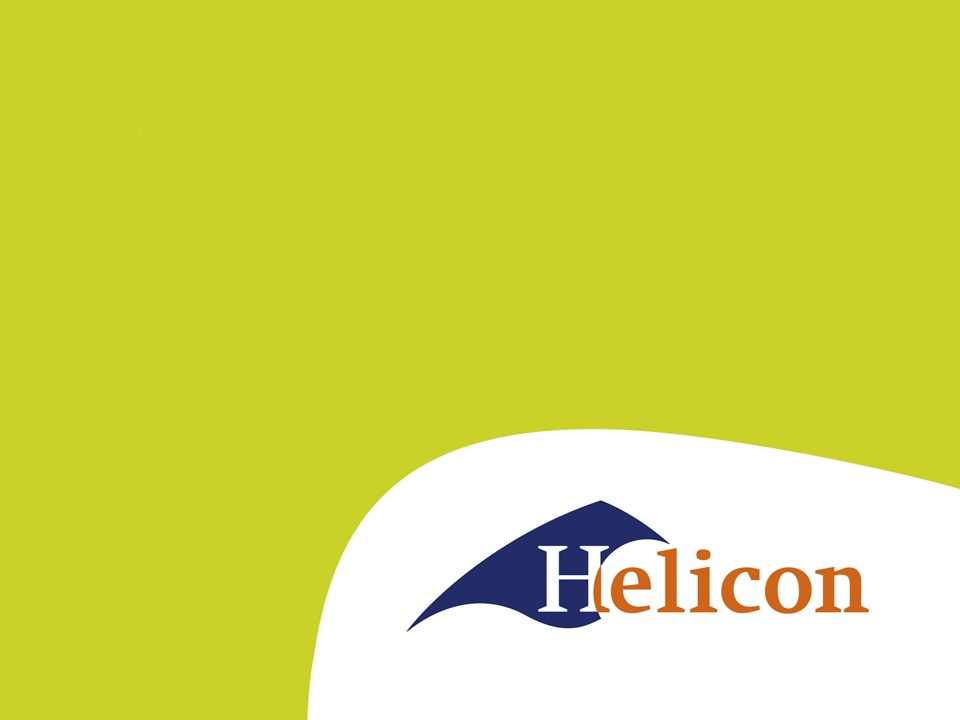 IBS 

De community verbonden

Donderdag 18 maart 2021
Programma
Algemene info  
 
Evalueren van je bijeenkomst; 

Aan de slag:   
Evaluatie maken met juiste  inhoud en vormen voor de bijeenkomst voor deelnemers, opdrachtgever en de eigen groep.   

Q&A
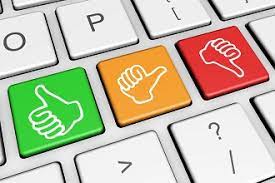 Algemene info
Aanstaande maandag 22 maart
Online les van Tamira 
10.00 – 12.00 uur 
Daarna natuurlijk tijd om zelf door te werken 
Komende week = week 7 = de week van de Bijeenkomsten 
Het rooster is klaar; bij alle bijeenkomsten zijn docenten aanwezig ter ondersteuning en support 
Check op tijd (is deze week) techniek, lokalen etc.  
Ben je door de bijeenkomst niet aanwezig bij een les; GEEF HET DAN VIA DE CHATT DOOR AAN DE BETREFFENDE DOCENT!
Rooster voor week 7 
Maandag: 10.00 – 12.00 online les met Tamira 
Dinsdag: 9.00 – 12.15 Expert lessen
Woensdag: vanaf 9.00 zijn docenten online voor Q&A en valideren feedback door Thomas en Gerjan
Donderdag: vanaf 12.45 zijn docenten online voor Q&A en valideren feedback door Nathalie en Pascalle 
Vrijdag: om 9.00 online les over online vormgeving Wensenkaart door Robbin
Over ‘desk- en field research in het Beoordelingsformulier
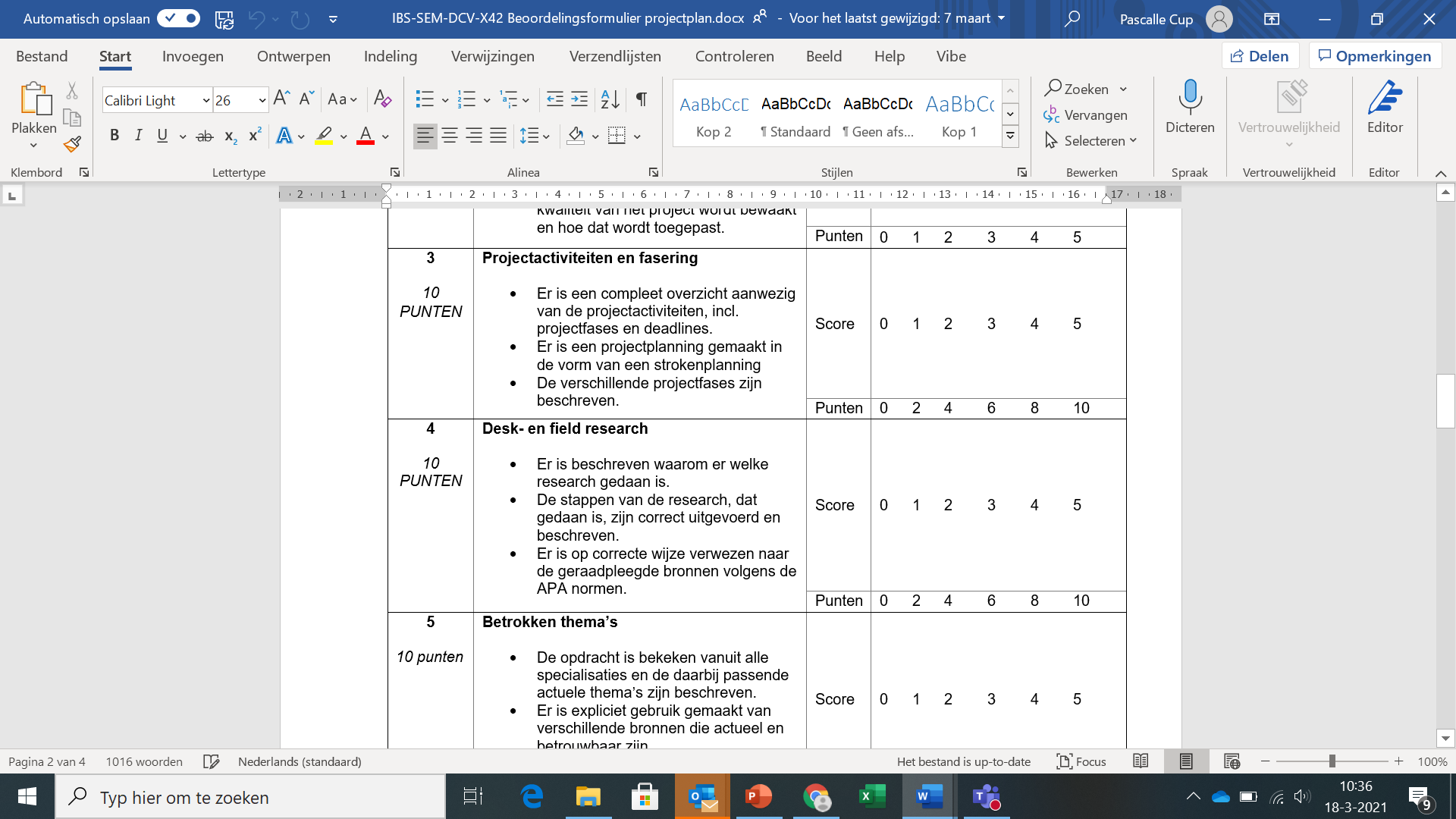 Beschrijf wat jullie hebben gedaan op gebied van onderzoek, waarom en hoe. 
Laat zien dat jullie het onderscheid in desk- en field research kunnen maken.
Verwijs naar de bronnen die gebruikt zijn, volgens de APA normen.
Projectmanagement
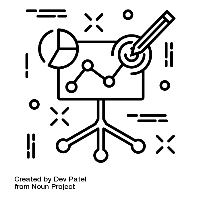 IBS Thema
 Projectmanagement
 Research
Communicatie
Conflicten en belangen
Gedragsbeïnvloeding
Samenwerken
Begrippen
Evalueren
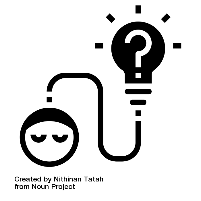 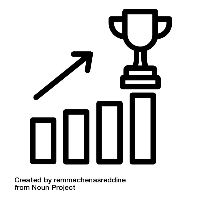 IBS Toetsing
 Kennistoets
 Projectplan
 Reflectiegesprek
Projectmanagement
Fase 1 - initiatief: 	week 1, 2: opdracht verkennen, onderzoek op inhoud/thema & onderzoek 				naar doelgroep voor de community + LA 1 + samenwerkingsovereenkomst. 

Fase 2 - uitwerken: 	week 3, 4 & 5: wat moet er allemaal gebeuren: actielijstjes maken en 					uitvoeren volgens een planningen, draaiboek maken voor de bijeenkomst = 				alle voorbereiding voor de uitvoering van de werving en bijeenkomst + LA 2

Fase 3 - uitvoeren: 	week 6, 7 & 8: uitvoeren van de werving en verder voorbereiden van de 				bijeenkomst in week 7

Fase 4 – evalueren/overdragen: 8 en 9: evalueren bijeenkomst en verwerken in projectbeschrijving en 					wensenkaart maken.
Evalueren
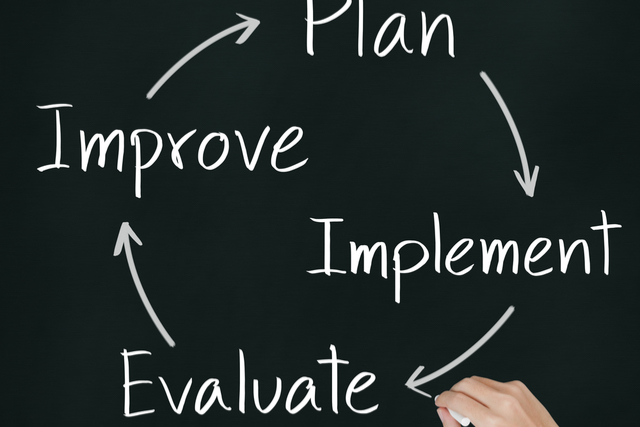 De Bijeenkomst met de deelnemers

De Bijeenkomst met de opdrachtgever

De Bijeenkomst als team
Startpunt is het doel van de bijeenkomst.  
Behaald? 
Waarom wel? 
Waarom niet?
Hoe kom je daar achter? 
De juiste vragen stellen
Open vragen / gesloten vragen / meerkeuze
Online tools 
Kort & krachtig
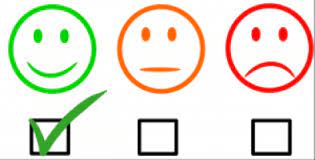 Stappen:
De Bijeenkomst evalueren met de deelnemers
TIP:
- Eens / niet eens
- Score geven in 1 t/m 5
- Open invul-optie geven voor aanvulling op cijfer of mening
Is het doel bereikt?

Wat vonden de deelnemers van de bijeenkomst?

Zien ze een vervolg zitten? 

Nog feedback, ideeën of input?
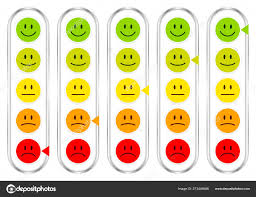 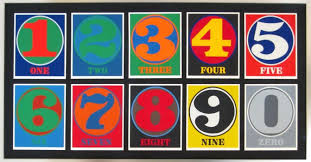 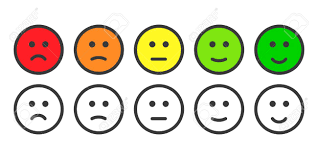 Voorbeelden:
Offfff ONLINE via Forms, White board of Survey Monkey
2. De Bijeenkomst evalueren met de opdrachtgever
Is het doel bereikt? Inhoudelijk? Aantal deelnemers? Zicht op vervolg voor de langere termijn? 

Wat vond de opdrachtgever van de bijeenkomst? Sloot het aan bij de verwachting, afspraken enz.?

Nog feedback, ideeën of input naar jullie als team of als lerende student?
Wat wil je weten?
Dan pas vorm > gesprek?!
3. De Bijeenkomst evalueren als team
Is het doel bereikt?

Wat vonden jullie van de bijeenkomst?
	wat ging goed?
	wat ging minder goed?
	wat was opvallend?
	welke feedback geef je elkaar? 
	hoe hebben jullie de feedback van de deelnemers en opdrachtgever ervaren? En wat ga je ermee doen? 

3. Hoe verwerken jullie dit in het verslag of de wensenkaart?
Wat wil je weten?
Dan pas vorm > gesprek?! Of toch eerst iets op papier??
In de rest van dit IBS blok: aan de slag met 3 evaluaties:
Met de deelnemers

Met de opdrachtgever

Met het team
Planning: 
Nathalie en ik zijn bereikbaar voor vragen en om evaluaties te bekijken etc.
Morgen bij Thomas en Gerjan de definitieve evaluaties laten zien,
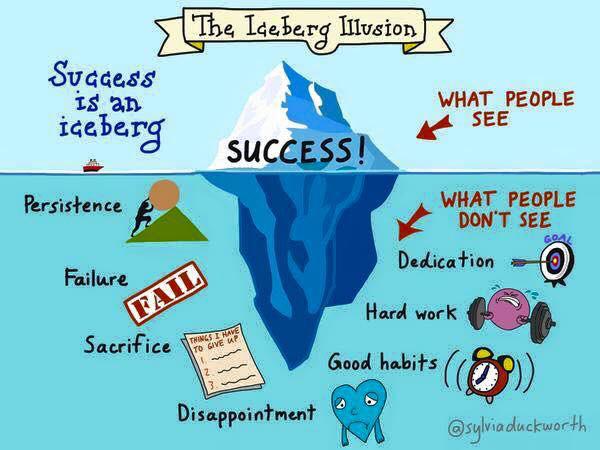 Succes!